Turizm ve Çevre
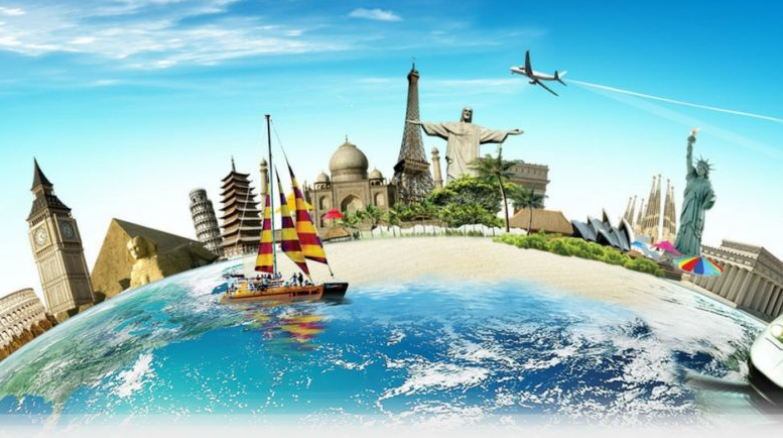 Turizm ve Çevre
ÇEVRENİN BOYUTLARI
Toplumsal Çevre
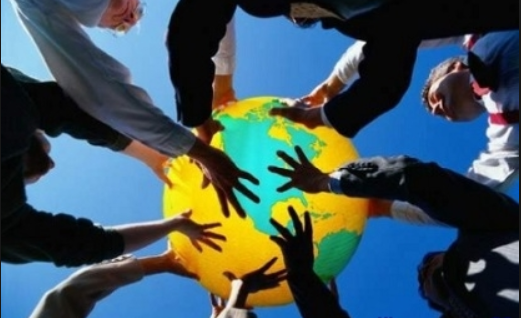 Turizm ve Çevre
TURİZM VE KÜLTÜREL DEĞİŞİM
Turizm, kültürel değişimi ve kültür yayılmasına aracı olan en önemli sektörlerdendir. Turizm sayesinde herhangi bir yere giden turist yerel alışkanlıkları öğrenmekte ve eve döndüğünde gördüklerini paylaşabilmektedir. Özellikle Türkiye açısından ele alındığında, Türk tarihi, yeme-içme alışkanlıkları ve el sanatları gibi unsurlar kültür yayılması için önemli bir potansiyeldir. Bunun yanı sıra esas olarak turizmin gelişmesi kaçınılmaz olarak yerel toplumun kültürünü çeşitli faktörlere bağlı olarak etkileyecektir.
Turizm ve Çevre
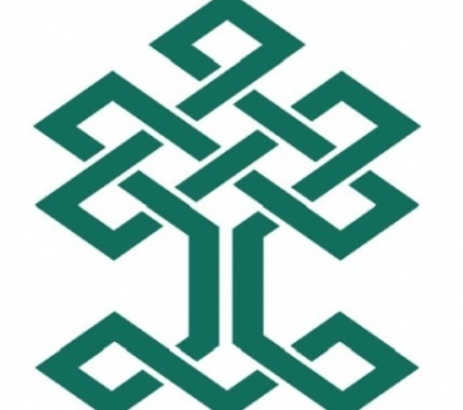 Turizm kültürel  açıdan yerel halkı iki yönde etkileyebilir:
1)Yerel kültür önem kazanır ve yerel halk kendi kültürleri konusunda bilinçlenir.
2)Yerel halk yabancıların sahip olduğu kültürleri öğrenirler ve bilgilerini geliştirirler.
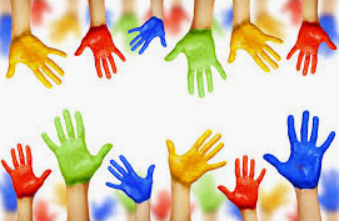 Turizm ve Çevre
TURİZMİN OLUMSUZ SOSYO-KÜLTÜREL ETKİLERİ
Yerinden etme: Yerel halk turizmin gelişmesi nedeniyle kendi topraklarından çeşitli yollarla zorla çıkartılmıştır. Örneğin; Kenya da Masai bölgesi 1978 ile 1998 süreleri arasında 1.5milyon dekar araziyi turizm ve intensif çiftlikleri terk etmek zorunda kalmıştır.
Turizm ve Çevre
TURİZMİN OLUMSUZ SOSYO-KÜLTÜREL ETKİLERİ
Doğal çevreyi ve kaynakları kullanımdan mahrum etme: Turizm sektörünün kıyıları ve en güzel mevkileri yasal yollarla kullanım sözü altında yerel halkın bu kaynakları kullanması engellenmiştir.
Turizm ve Çevre
TURİZMİN OLUMSUZ SOSYO-KÜLTÜREL ETKİLERİ
Yerel ekonomik yapıyı bezme: Turizmin geleneksel yapısına yeni ve güçlü bir yapı ekleyerek ciddi değişimlere uğratır. Bu değişim bazıları için olumlu olurken önemli sayıdaki insanlar için olumsuz sonuçlar doğurabilir. Turist ev sahibi toplum arasındaki etkileşimler bazen tepkilere neden olabilmektedir. Turizm de gelen yeni ekonomik ilişkilere değer yargılarında değişiklikler meydana gelebilir. Örneğin; ziyaretçilere yiyecek içecek tedariki sağlayan hizmet endüstrisinde çalışan yerel halkın elde ettiği kazanç daha yüksek olduğunda bu durum kendileri kadar şanslı olmayan kişilere karşı büyüklük kompleksi duymalarına yol açabilir. Ekonomik kazançtaki farklılıklar turizme bir tepki doğurabilmektedir. Bir bellboy bir turistin bavullarını taşıyarak bir dolar elde ederken bu bellboyun babası sadece bir dolar günlük ücret ile tarlada çiftçi olarak çalışabilmektedir. Bu çelişkiyi çoğu kez turizmin yerel ekonomiyi bozduğu şeklinde ifade edebilir.
Turizm ve Çevre
TURİZMİN OLUMSUZ SOSYO-KÜLTÜREL ETKİLERİ
İş Koşulları: Turizm de işlerin çoğu mevsimlik, güvencesiz, uzun saatler çalışmayı ve uzun saatler çalışmayı ve düşük ücreti yapısını içerir. En gelişmiş ülkelerde bile bu durum farklılık göstermez. Örneğin; İngiliz seyahat acentesi birliğinin alan araştırmasına göre İngiliz turizm endüstrisinde çalışan işçiler ulusal ortalama gelirle %22 daha az gelir elde etmektedir.

Çocuk işçiler çocukları ve gençleri çok düşük ücretle çalıştıran önde gelen endüstrilerden biri de turizm endüstrisidir. Uluslararası çalışma örgütü(TLO)18 yaşın altında 13 ile 18 milyon çocuğun turizm endüstrisinde çalıştığını belirlemiştir.

Kadınların durumu: Dünya da turizm turizm endüstrisinde çalışanların %46’sı kadındır. Bu yüzden dünya’nın genel iş gücü dağılımı da kadının yüzdesinden yaklaşık %40 daha fazladır. Bunun nedeni tamamıyla kar attırmayla ilgilidir. Turizm de kadınlar aynı işi yapan erkeklerden %21 daha az para kazanır, daha çok hizmetlerde çalışır ve yönetim kadrolarında da çok az yer alırlar.
El işleri: O bölgedeki fakir kadınların turistlere satarak kazanç sağlattığı tek yoldur.O kadınların sermaye biriktirip iş kurmaları veya kalkınmaları beklenemez.
Turizm ve Çevre
TURİZMİN OLUMSUZ SOSYO-KÜLTÜREL ETKİLERİ
Sızıntı: Turizm endüstrisinde sızıntı kavramı turizmden elde edilen gelirin yerel bölge dışına aktarılmasını anlatır. Elbette sızıntı sözcüğünün ima ettiği anlamındaki azlık turizm endüstrisi dışa aktarılmasını açıkça anlatmamaktadır. Bunun en önemli nedeni bu kavramları çıkartanların Amerikalıların olmasıdır. Amerika ya akan turistlerden elde edilen gelirlerin elbette ancak küçük bir kısmı dışa sızacaktır, çünkü havayollarında turizm tesislerine kadar her şey Amerikan servisi elindedir. Bu sızıntı Türkiye gibi ülkelere geldiğinde daha da yoklaşır.
Turizm ve Çevre
TURİZMİN OLUMSUZ SOSYO-KÜLTÜREL ETKİLERİ
Yerele Ulusal ve Uluslararası Metropol Kültür ve İlişkinin Taşınması: Turizm ile yerel kültüre dıştan gelen kültür yerleştirmektedir. Bu durum modernleşme, gelişme ve çağdaşlaşma olarak nitelendirilebilir. Fakat bazı araştırmalar turizmin yerel gelenek ve göreneklerin bozulmasına sebep olduğu toplumsal yaşamı temelden sarstığı, bazı yerel kültür gelenekler yok edilirken bazılarının yozlaştığını belirtmektedir.
Turizm ve Çevre
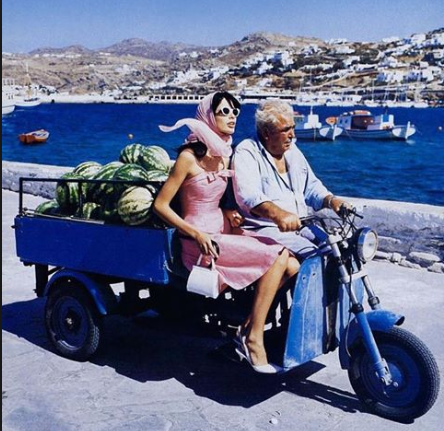 TURİZMİN OLUMSUZ SOSYO-KÜLTÜREL ETKİLERİ
Turist ve Yerel Halk İlişkisinin Çarpıklığı: Turistlerin yerel halk ile ilişkisi kalınan ve gidilen yerlerde hizmet olan turist ve hizmet veren bir işçi satıcı pazarlanan hayat kadını veya normali eşleştirilmiş gerçeği anlatır. Bu ilişki ekonomik ilişkiden ve tüketimden geçerek zevk çıkarma temeline dayandığı için diğer insanca bağlardan yoksundur. Bu ilişki tarzı turizm hizmeti yapılandırma ilişkisiyle desteklenmektedir. Tüketim kültürünün egemenliği ;turistlerin tüketim belirlenmesi ve turizm yerel insanlar tarafından ulaşılması zor özlemlere neden olduğu çok sık konuşulan konulardan birisidir. İmrenme etkisi sonucunda yerel halkın yaşam biçiminde değişimler olmaktadır. Turizmin yerel toplumun değer yapısına daha maddeci bir kimlik kazandırdığı özellikle de yerel halkın dini dansları, ayinleri, geleneksel şenlikleri, festivalleri turistlerin geliş dönüşüne göre ayarlanmasından itibaren artık kültür satın alınacak mala dönüştüğü ileri sürülmektedir.
Turizm ve Çevre
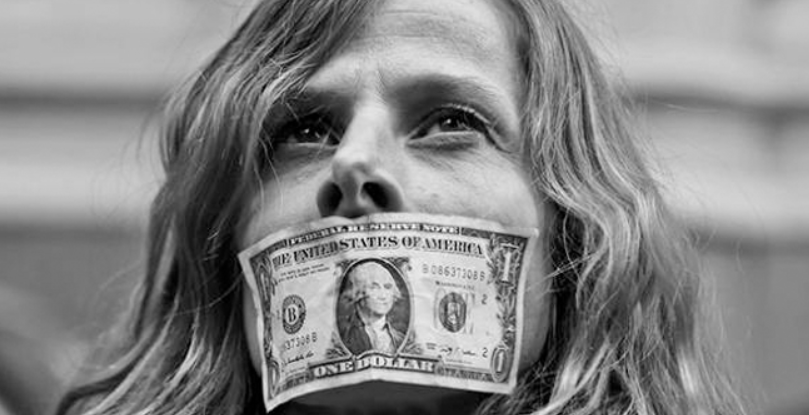 TURİZMİN OLUMSUZ SOSYO-KÜLTÜREL ETKİLERİ
Kültürel Metalaşma :Turizm toplumda işlenen suçların ve kumar alışkanlığının artmasına neden olduğu, bunların yanı sıra turizm hayat gelişmesine elverişli ortam hazırlar.
Turizm ve Çevre
KAYNAKÇA
Nüzhet Kahraman-Oğuz Türkay- Turizm Ve Çevre
Cengiz Demir-Aydın Çevirgen-Turizm ve Çevre Yönetimi
Cengiz Demir-Aydın Çevirgen-Eko Turizm Yönetimi
Muammer Tuna- Turizm, Çevre ve Toplum